FINLANDIA
REPUBLIKA FINLANDII
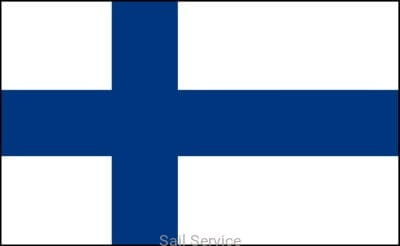 POWIERZCHNIA CAŁKOWITA: 338145 KM2
STOLICA: HELSINKI
JĘZYKI: FIŃSKI 92%, SZWEDZKI 5,6%, INNE 2,4%
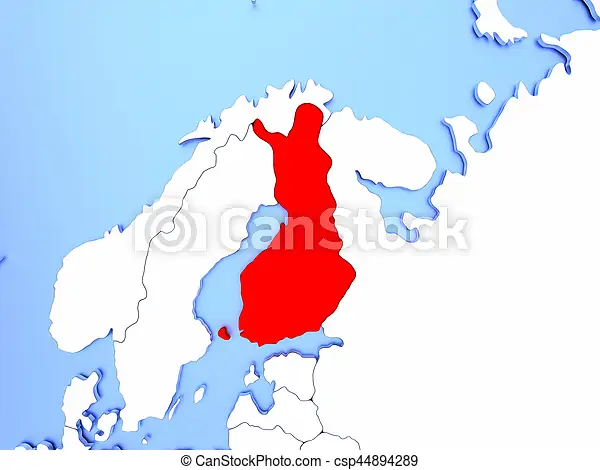 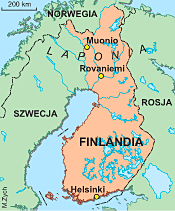 WALUTA: EURO
LICZBA LUDNOŚCI: 5,531 MLN
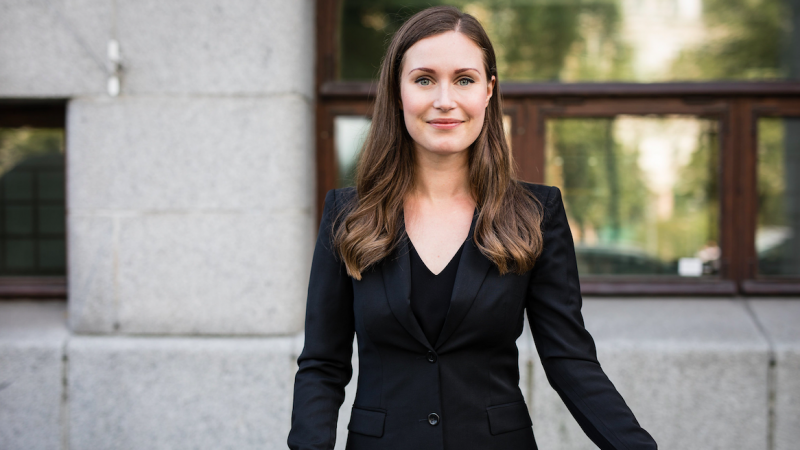 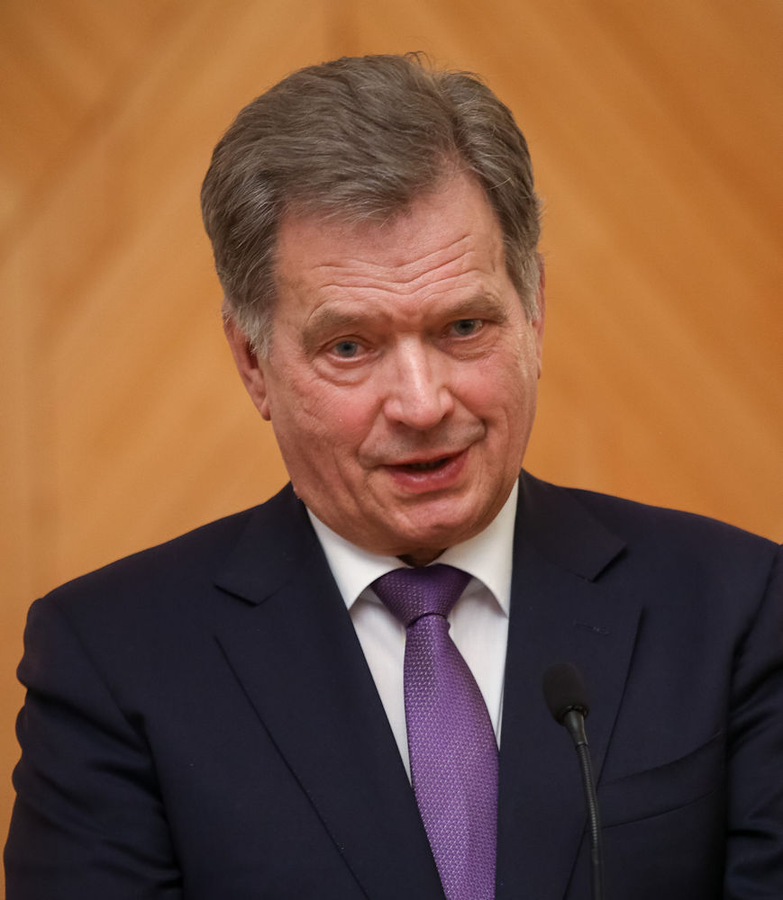 USTRÓJ: REPUBLIKA
PREZYDENT:SAULI NIINISTÖ
PREMIER: SANNA MARIN
CIEKAWOSTKI
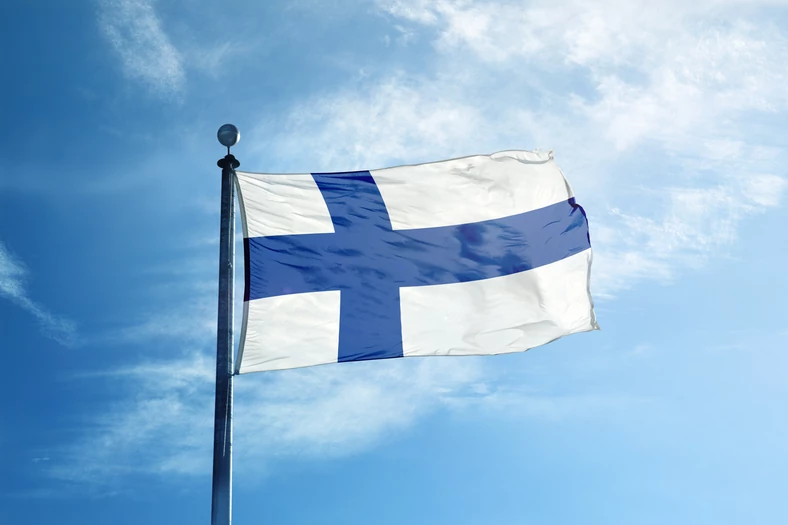 A CZY WIEDZIAŁEŚ, ŻE....
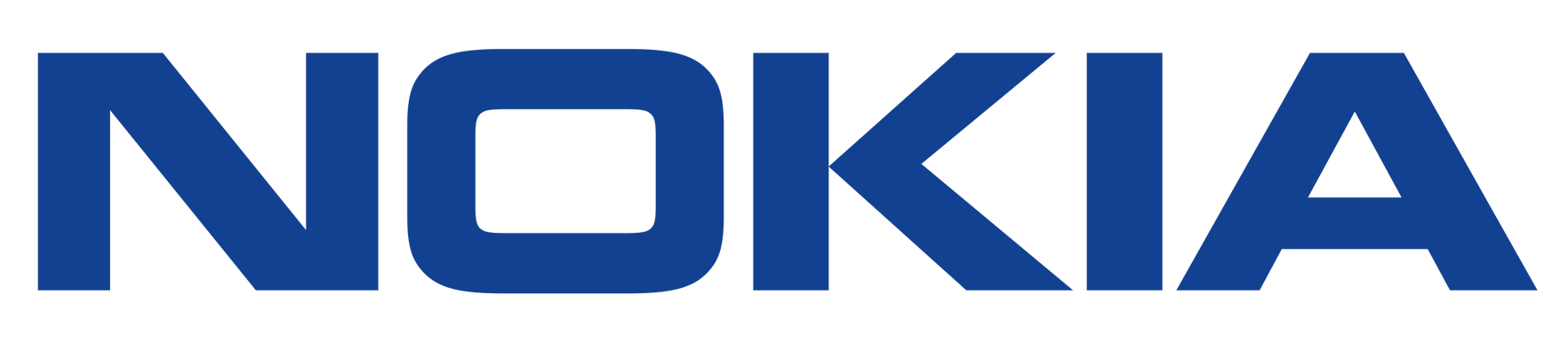 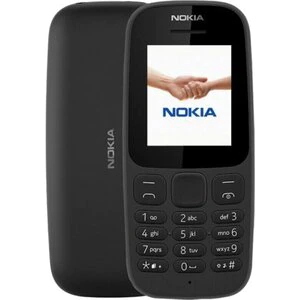 FIRMA KOMÓRKOWA NOKIA POWSTAŁA W TYM KRAJU
W WIĘKSZOŚCI SZKÓŁ UCZNIOWIE ZWRACAJĄ SIĘ DO NAUCZYCIELI PO IMIENIU
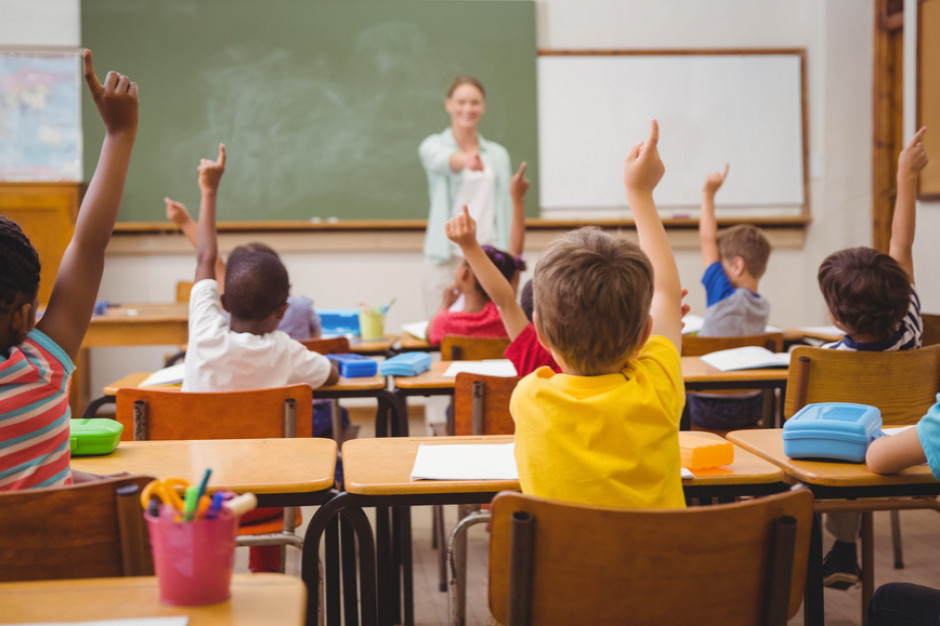 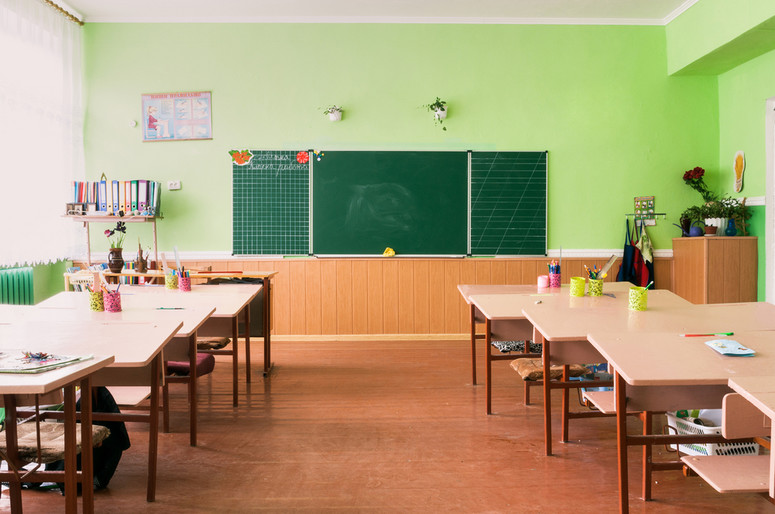 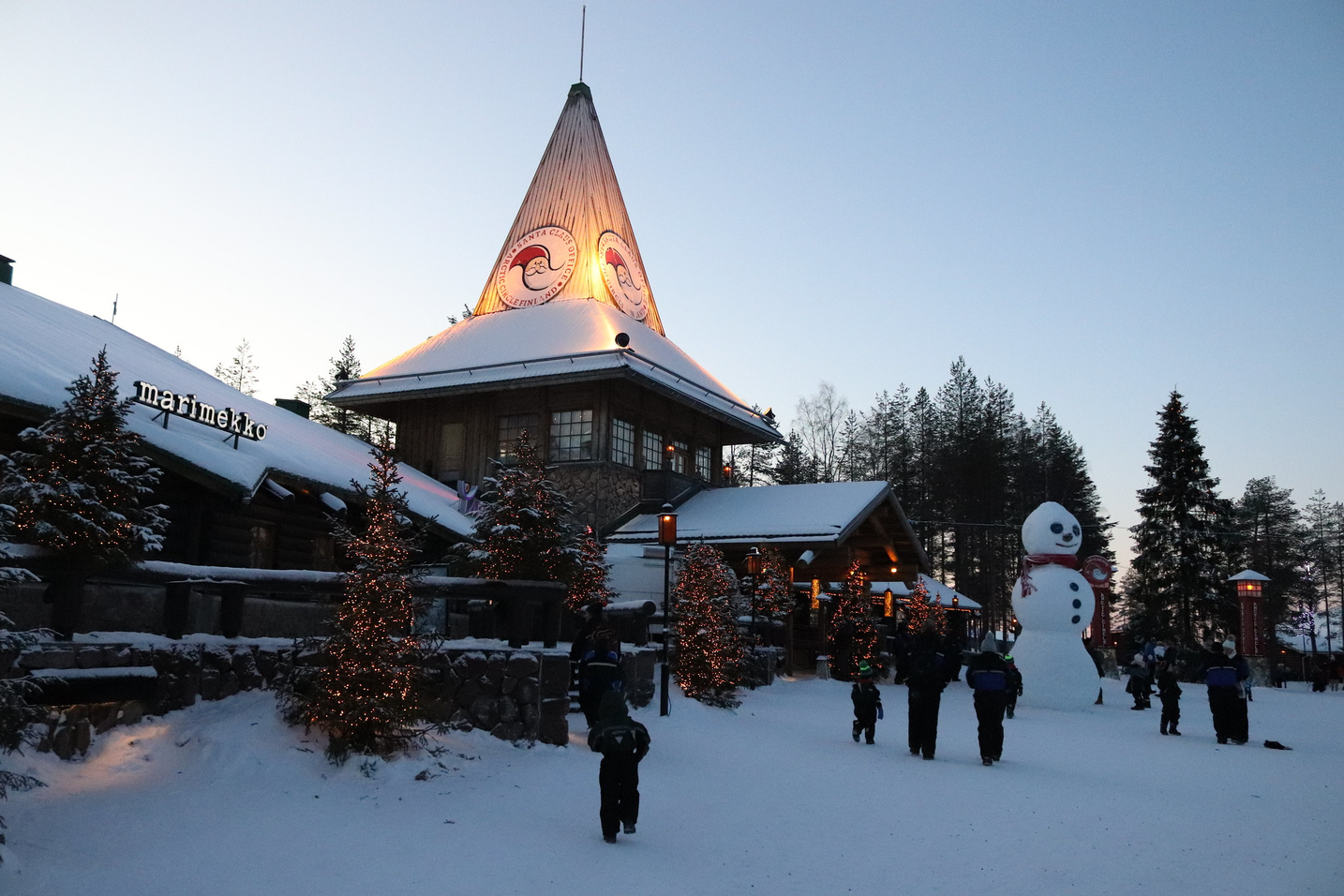 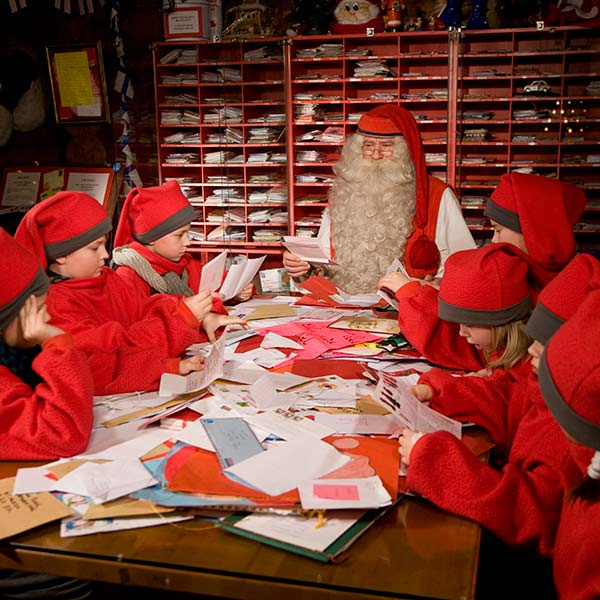 BIURO ŚWIĘTEGO MIKOŁAJA ZNAJDUJE SIĘ W PÓŁNOCNEJ FINLANDII
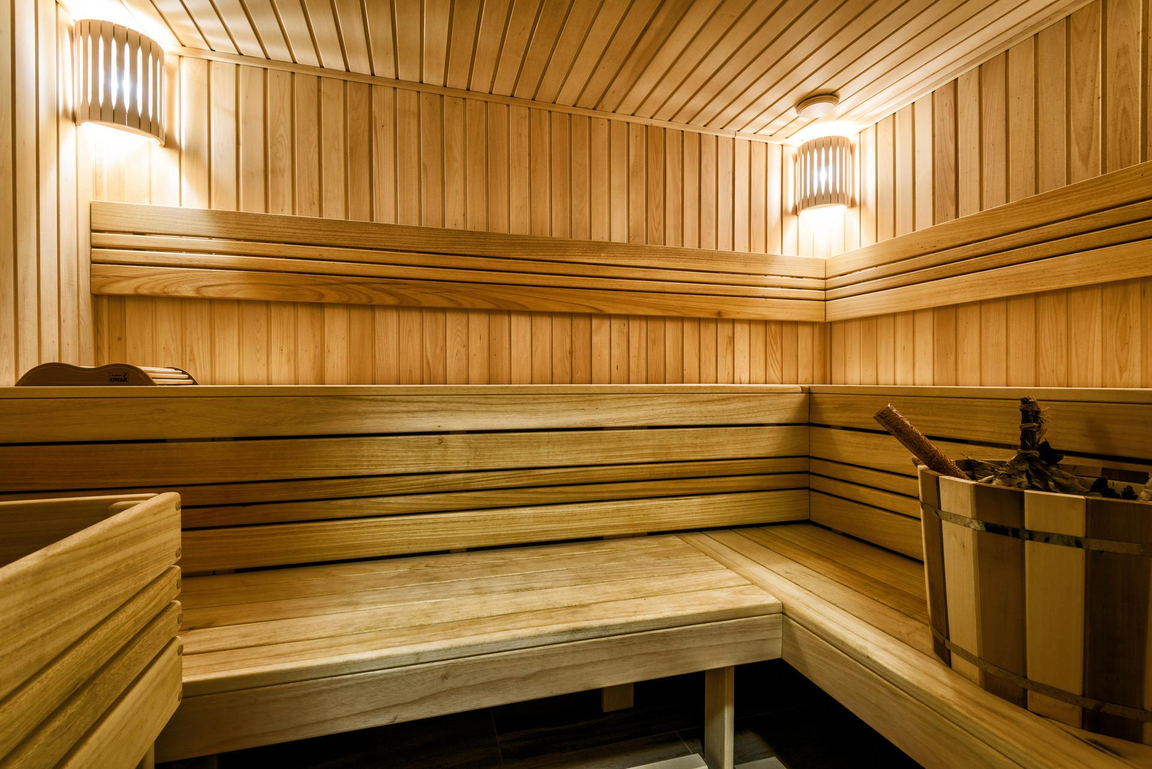 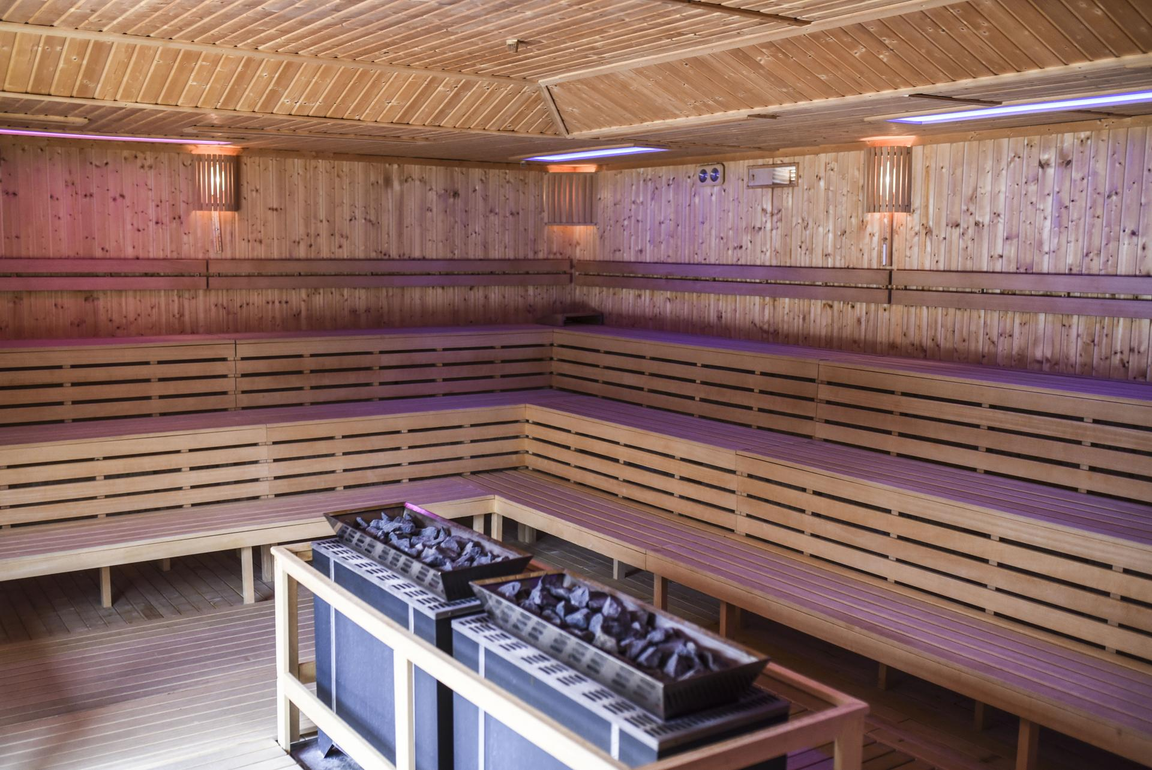 W FINLANDII ZNAJDZIEMY PONAD 2 MILIONY SAUN. JEST ICH WIĘCEJ NIŻ SAMOCHODÓW!
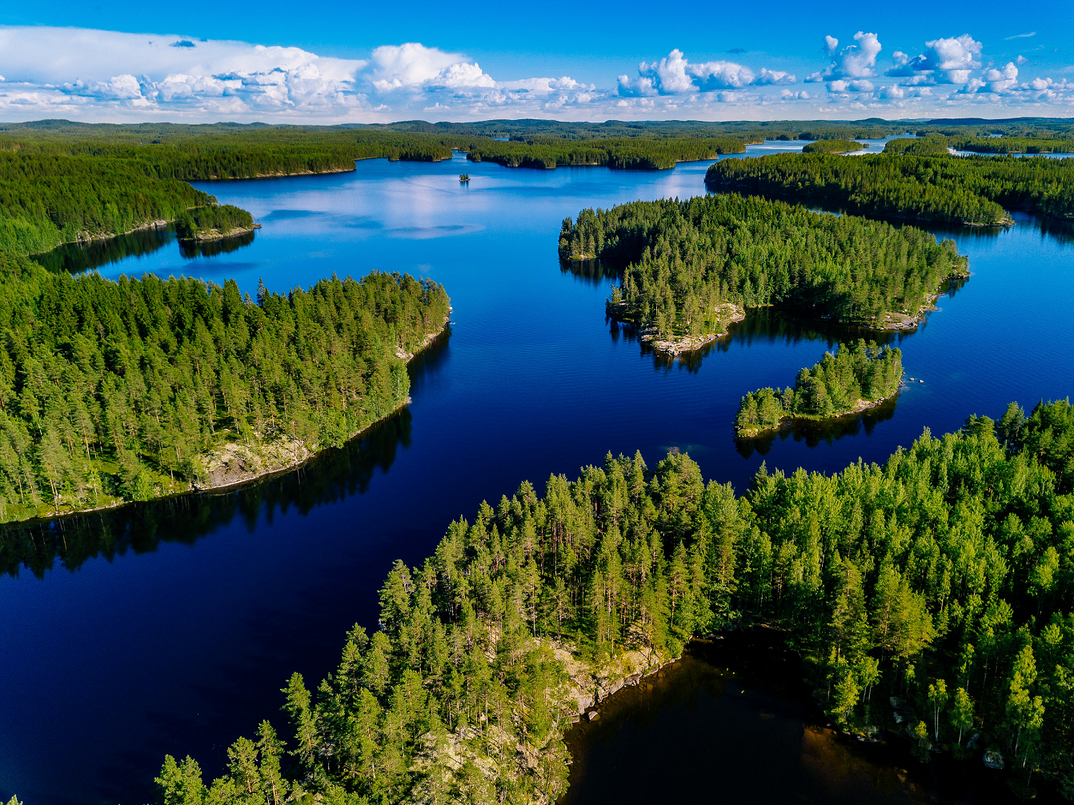 10 % FINLANDII TO WODA!
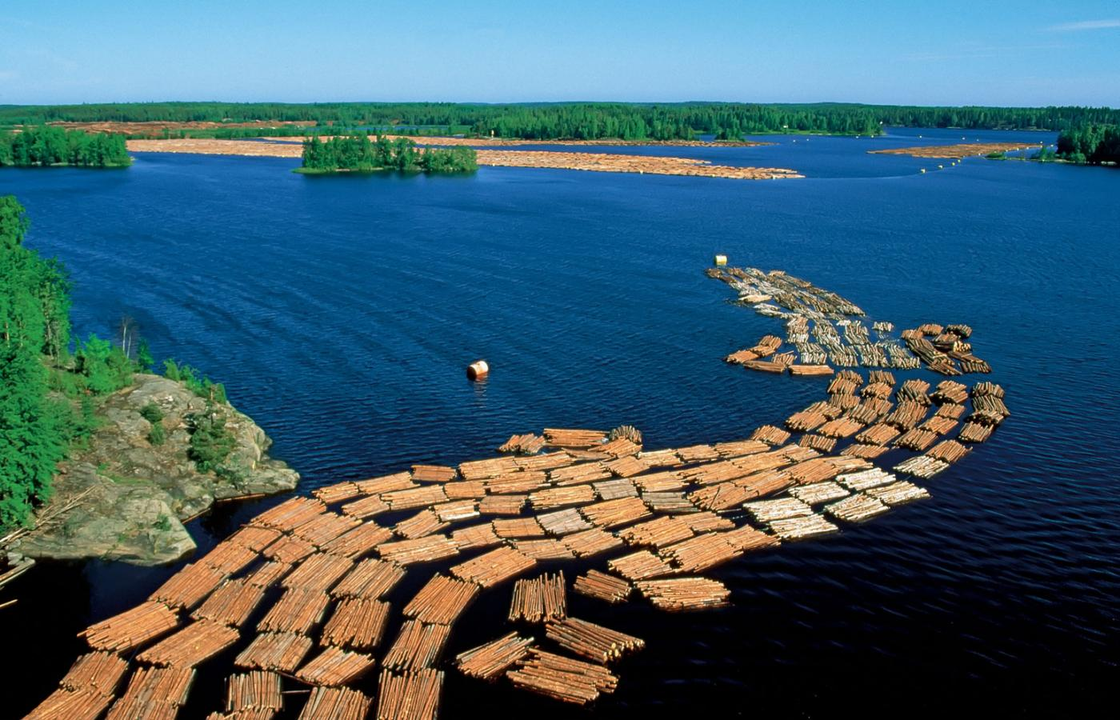 ZNANA JEST JAKO " KRAINA TYSIĄCA JEZIOR"
FINOWIE UWIELBIAJĄ KAWĘ!
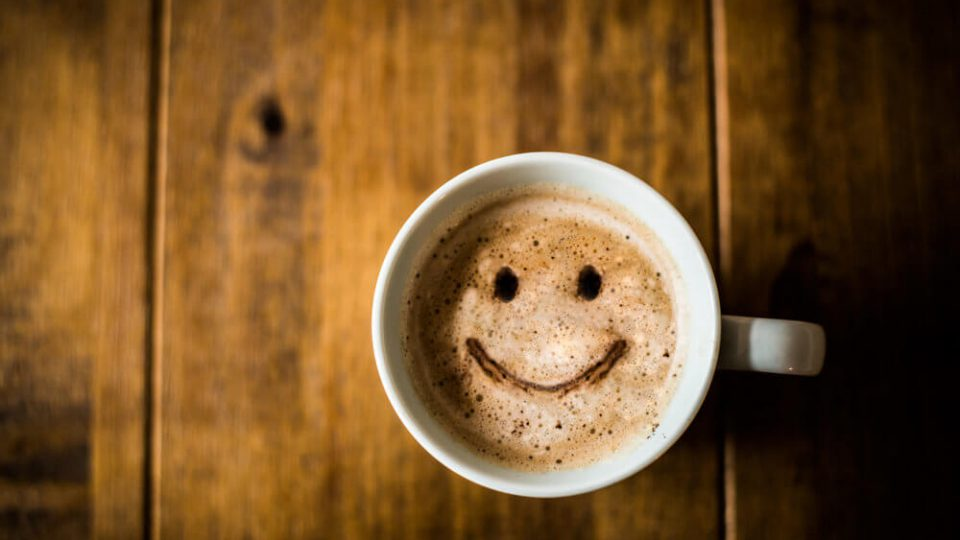 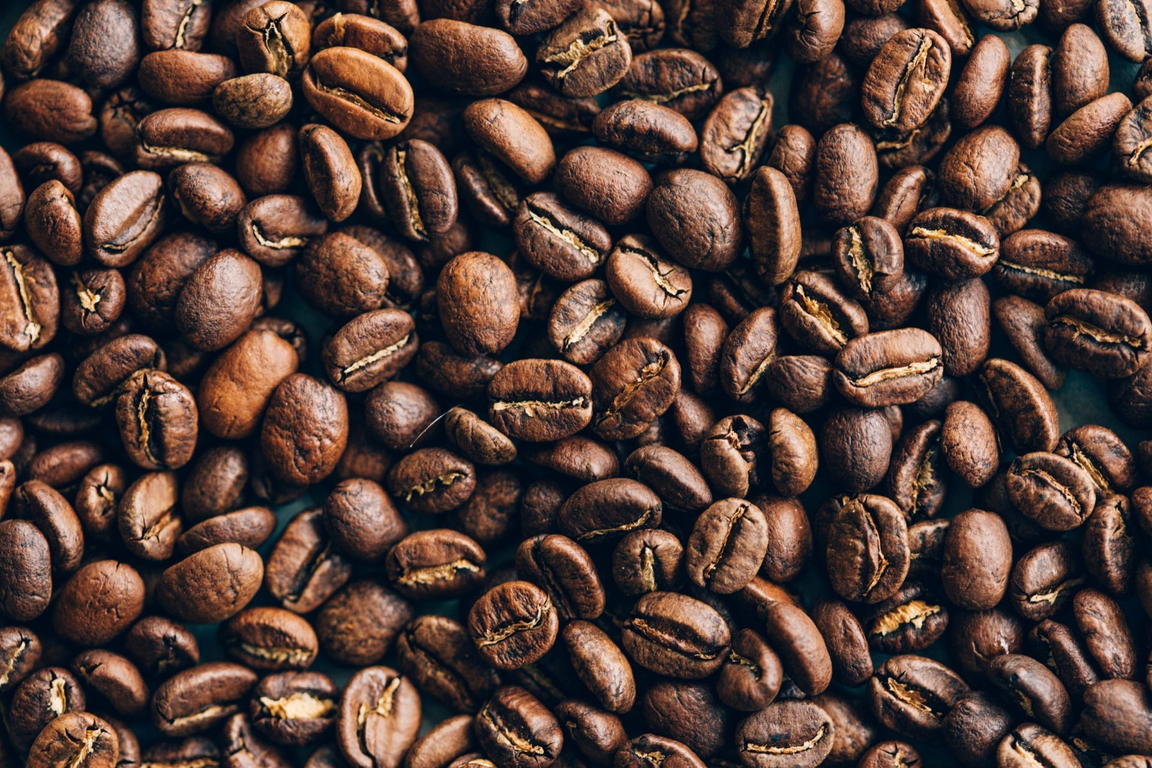 JEST TO JEDYNY KRAJ, W KTÓRYM PRZERWA NA KAWĘ JEST PODSTAWOWYM PRAWEM KAŻDEGO PRACUJĄCEGO
W FINLANDII WYMYŚLONO KILKA SPORTÓW
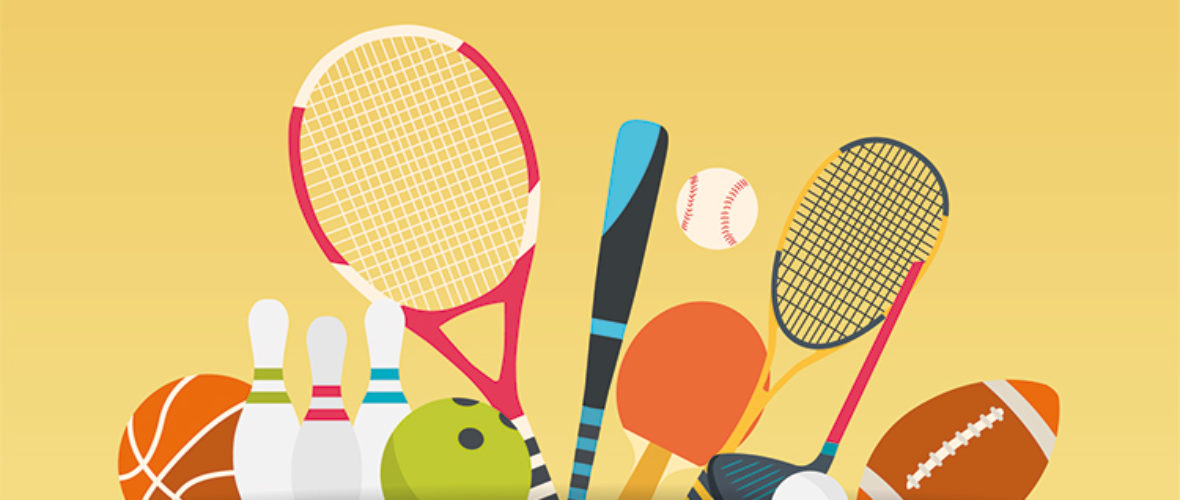 MIĘDZY INNYMI ZAWODY W NOSZENIU ŻON, RZUT TELEFONEM KOMÓRKOWYM CZY POLOWANIE NA KOMARY
13 PAŹDZIERNIKA OBCHODZONY JEST DZIEŃ PORAŻKI
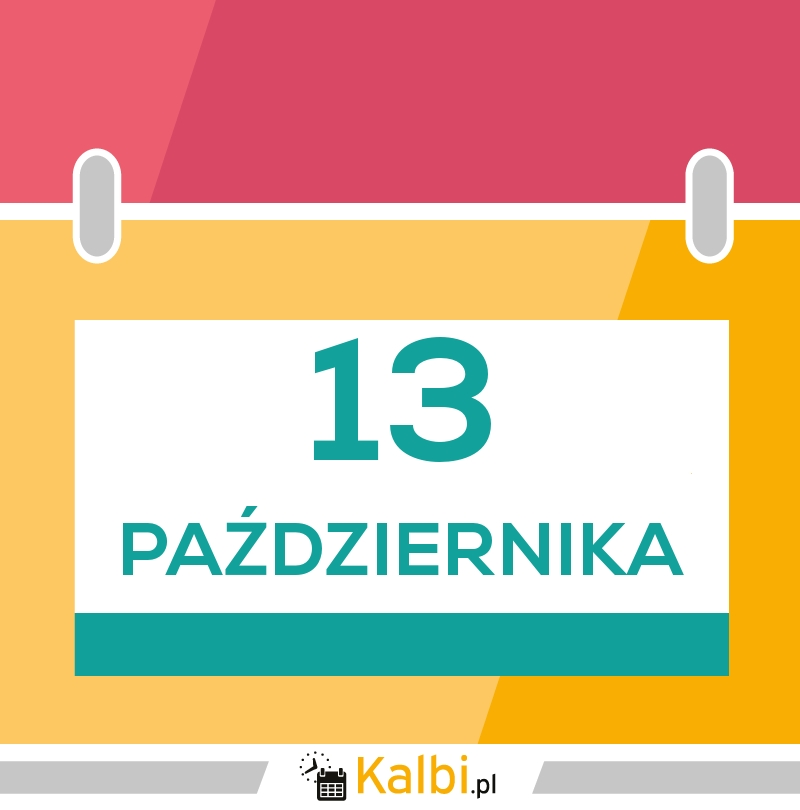 JEST ŚWIĘTEM ZŁYCH WIADOMOŚCI I PECHA-JAKO NAUCZKI NA PRZYSZŁOŚĆ
GRA ANGRY BIRDS ZOSTAŁA STWORZONA PRZEZ MAŁĄ FIŃSKĄ FIRMĘ.
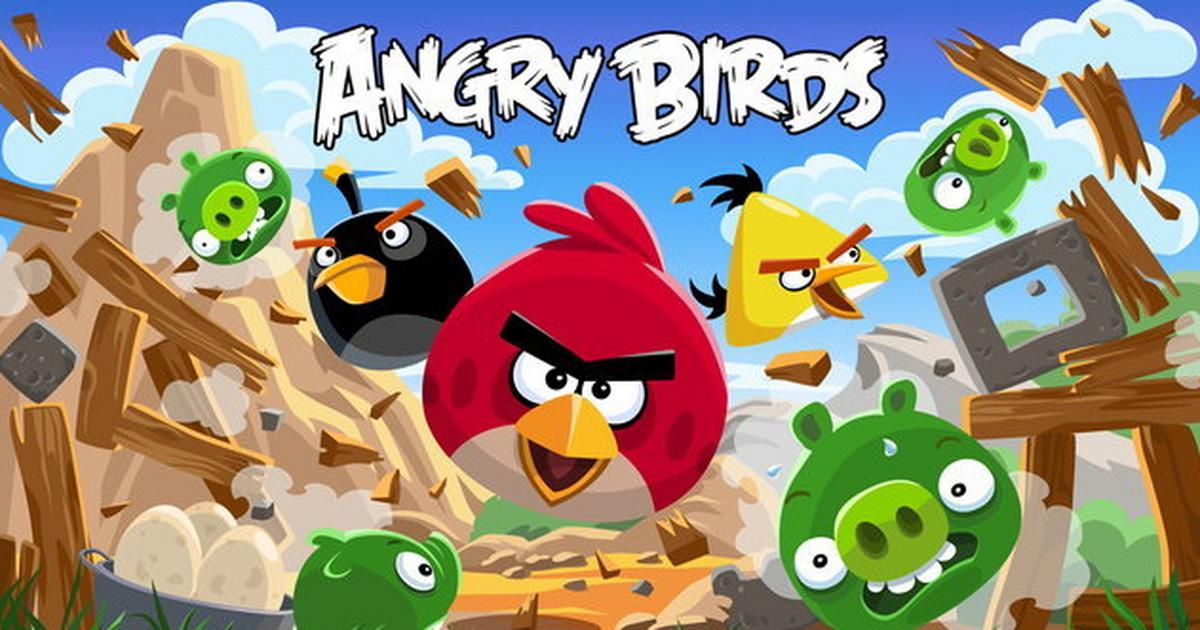 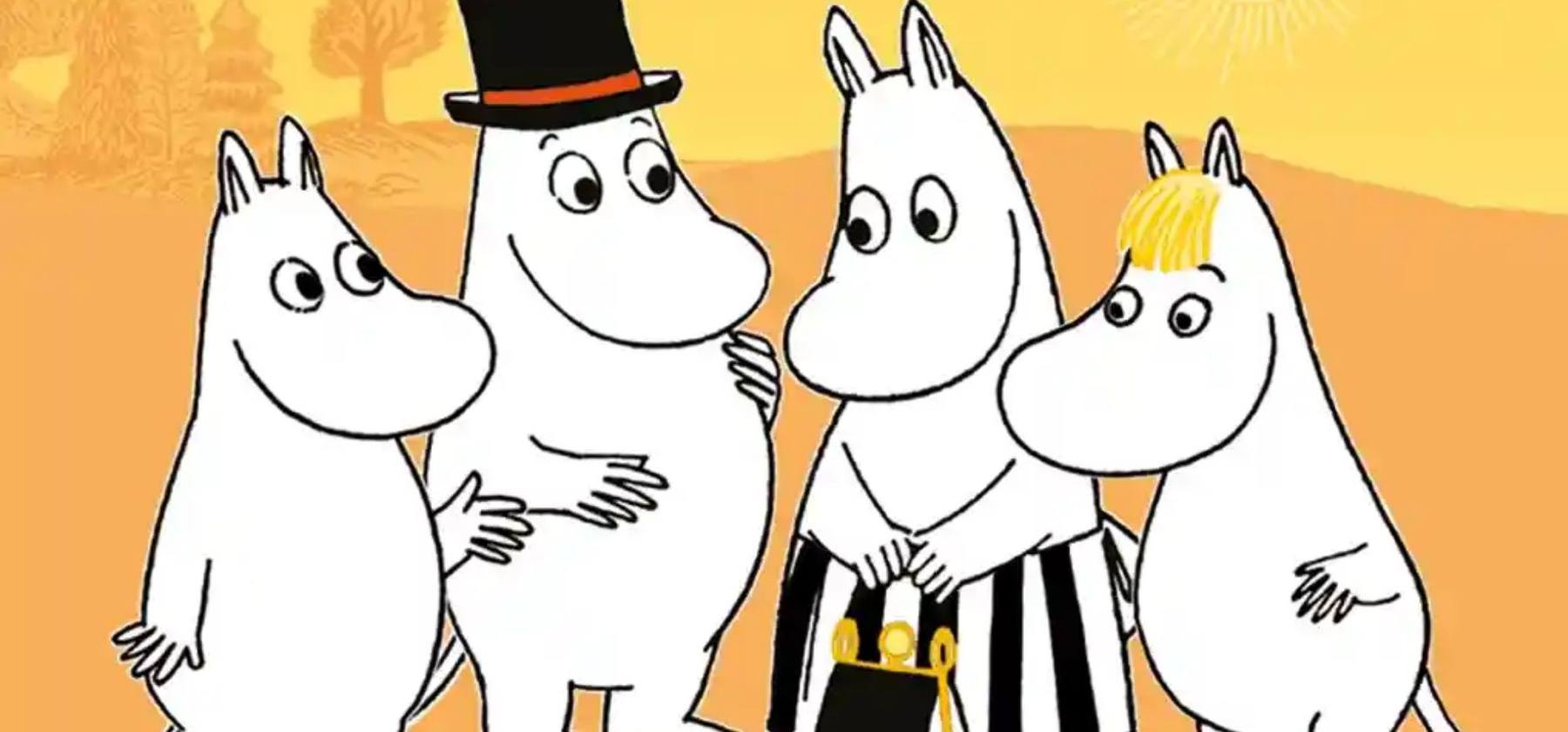 MUMINKI TO BAJKA AUTORSTWA FIŃSKIEJ PISARKI TOVE JANSSON.
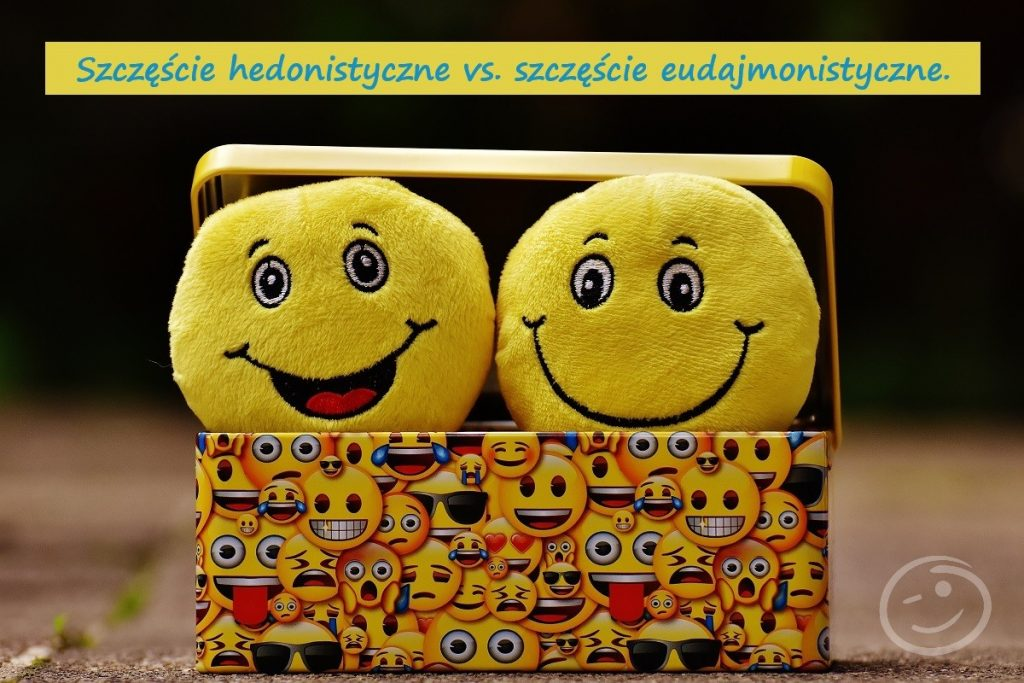 FINLANDIA OD LAT ZAJMUJE PIERWSZE POZYCJE W RANKINGU NAJSZCZĘŚLIWSZYCH KRAJÓW ŚWIATA
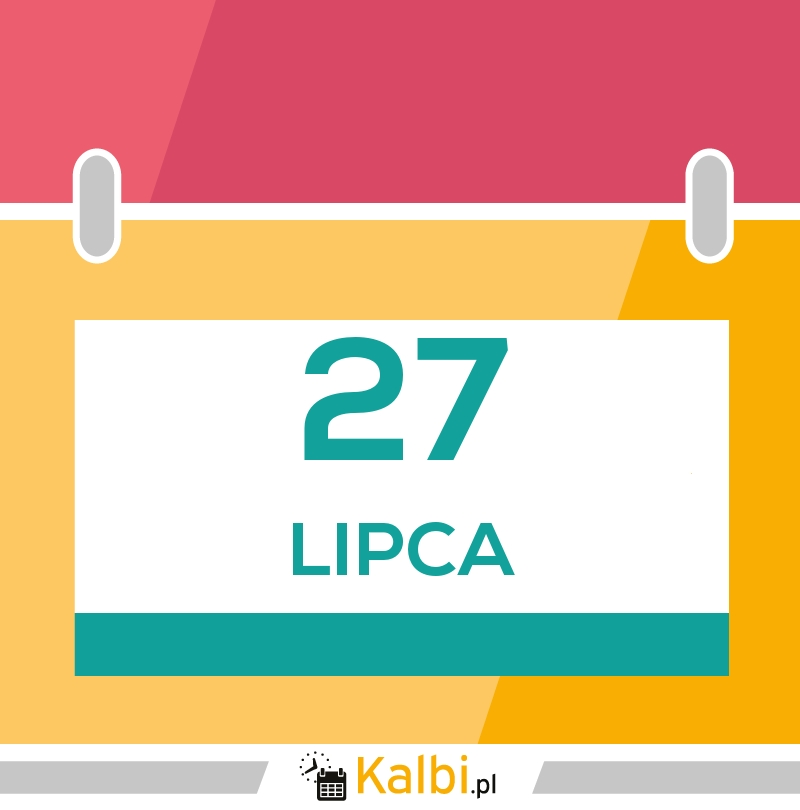 W FINLANDII 27 LIPCA OBCHODZI SIĘ DZIEŃ ŚPIOCHA
OSTATNI CZŁONEK RODZINY,KTÓRY SIĘ OBUDZI, ZGODNIE Z TRADYCJĄ POWINIEN ZOSTAĆ WRZUCONY DO WODY PRZEZ POZOSTAŁYCH CZŁONKÓW RODZINY
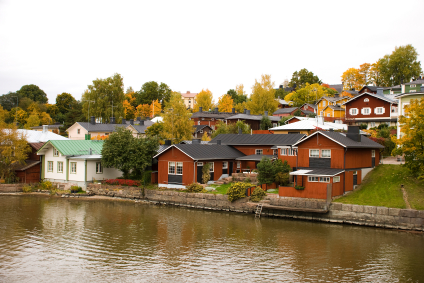 DZIĘKUJĘ ZA UWAGĘ!!
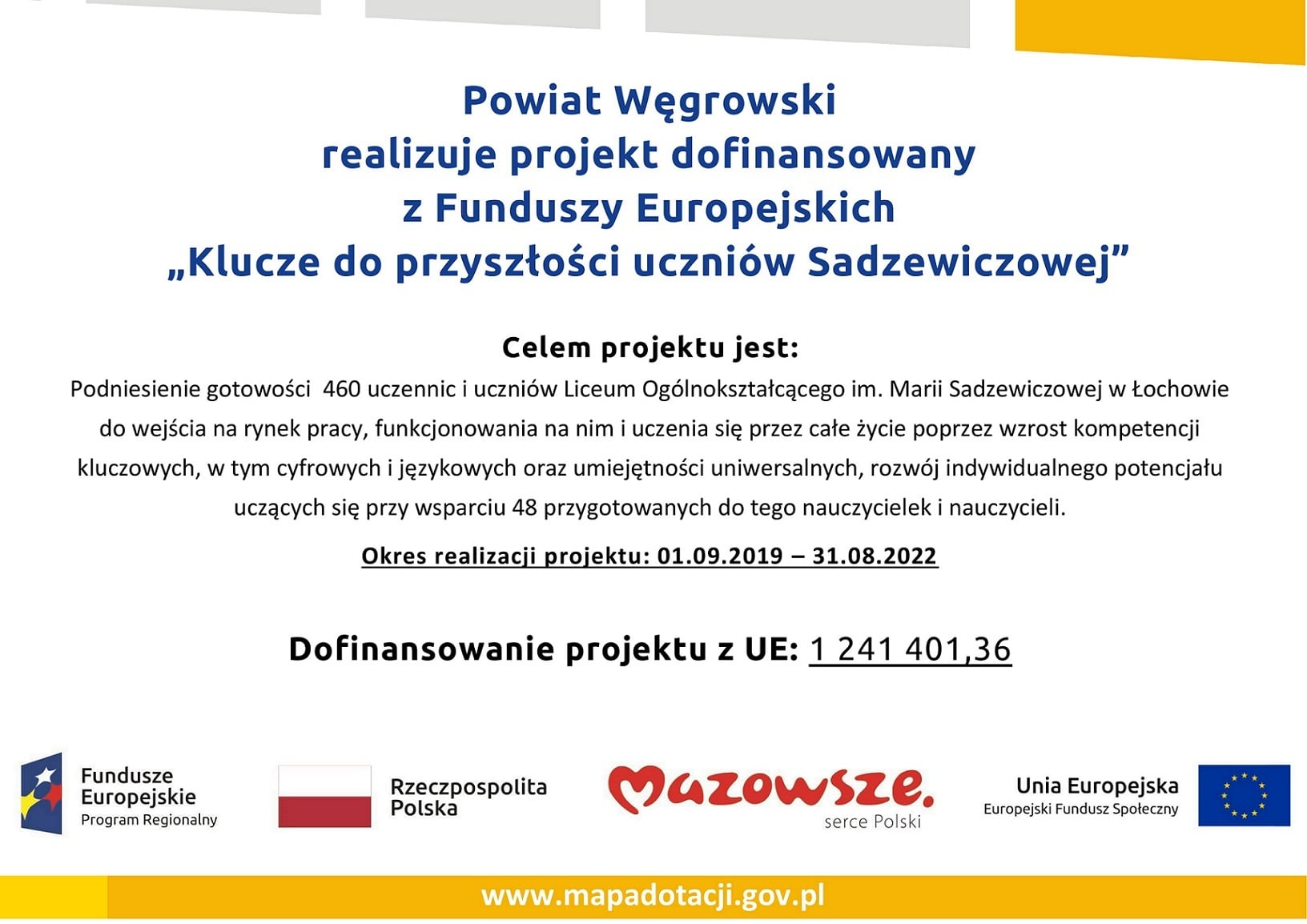